Jednostavno grananje: naredba if …
Odluke u svakodnevnom životu
U svakodnevnom životu često se susrećemo s nekim odlukama, donosimo zaključke ili odabiremo neki zadatak kao odgovor na postavljeno pitanje.
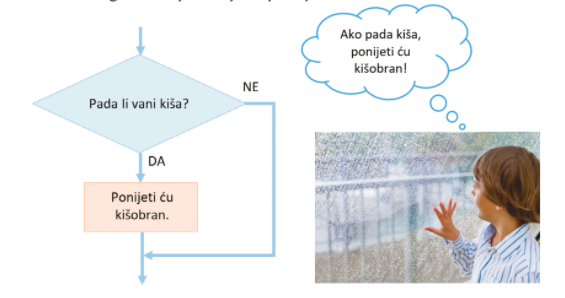 Odluke u računalnom programu
Slično je i u računalnom programu. Uvijek postoji neko pitanje na koje tražimo odgovor u obliku računalnih naredbi.
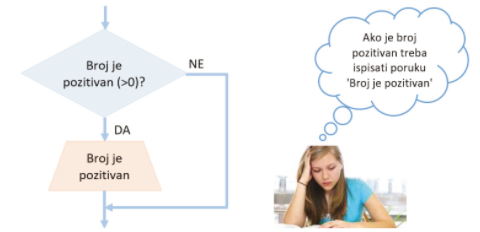 Logički uvjeti
Računalni programi mogu razumjeti samo uvjete koje kao rezultat vraćaju vrijednosti DA ili NE – logički uvjeti. 
Rezultat logičkog uvjeta DA – uvjet ispunjen.
Rezultat logičkog uvjeta NE – uvjet nije ispunjen.

Ovakav oblik algoritamske strukture u kojoj se koriste logički uvjeti ili odluke naziva se grananje.
Logički operatori
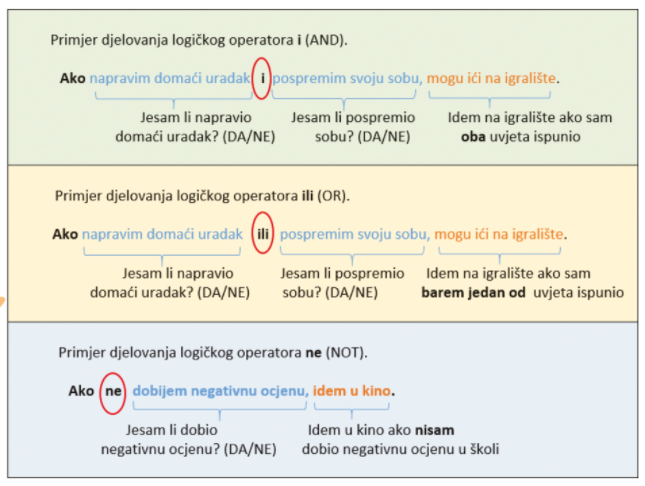 Logički operatori služe za slaganje odluka koje uključuju više od jednog pitanja. 

Razlikujemo logičke operatore: i (AND), ili (OR) i ne (NOT).
Naredba if
Za donošenje odluka u programu koristimo naredbu if.
Na slici možemo vidjeti i pravilo uporabe naredbe if.
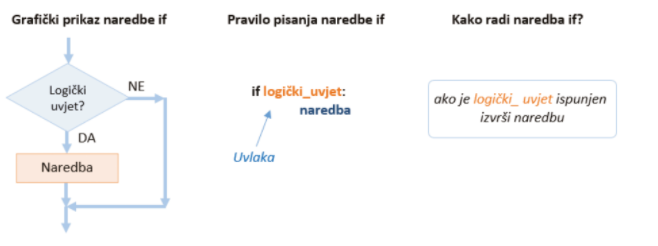 Naredba if
Nakon rezervirane riječi if i logičkog uvjeta uvijek se piše dvotočka koja najavljuje naredbu ili blok naredbi koje je potrebno izvršiti ako je logički uvjet ispunjen.
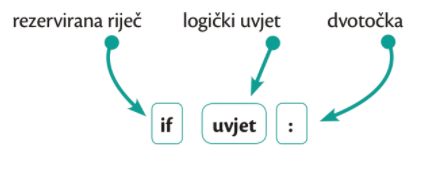 PRIMJER 1
Za uneseni prirodni broj ispišite odgovarajuću poruku ako je broj paran.
Računalni program
Primjer testiranja
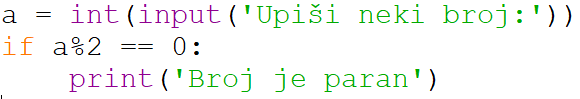 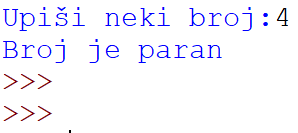 PRIMJER 2
Za dva unesena broja provjerite jesu li jednaki ili nisu.
Računalni program
Primjer testiranja
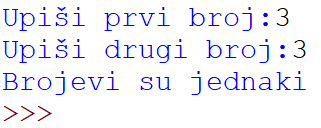 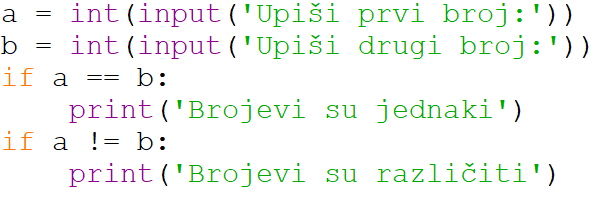 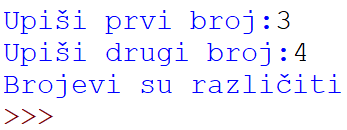 ZADATAK 1
Napišite program koji provjerava je li uneseni prirodni broj jednoznamenkast.
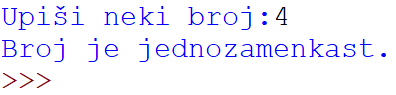 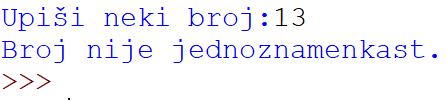 ZADATAK 2
Napišite program koji provjerava je li uneseni prirodni broj djeljiv s 3.
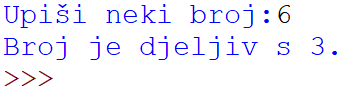 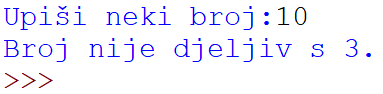